GRANT 
MANAGEMENT
SEMINAR

2024 - 2025
SESSION 2

Global Grants
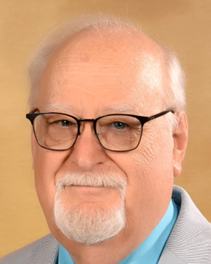 District Stewardship Chair
Malcolm Kennedy
District Foundation Committee
Global Grants Chair

Raj Rajagopal
Rotary Club of White Rock

rajindcan@gmail.com
604-560-4770
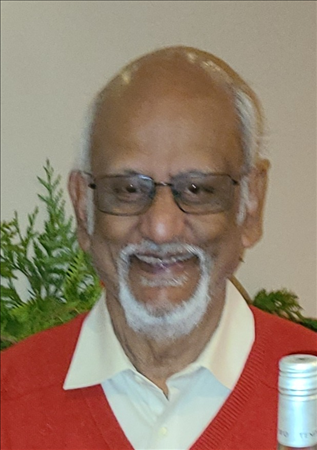 Why are you here?
The Rotary Foundation (TRF) is a separate legal entity from RI to maintain its charitable tax status.
 4-star charity – Charity Navigator’s highest level
 MOU must be signed
 Presidents are required to sign off on grants – need to understand the implications – plus final report
Why are you here?
Grant writers  - new to grants – hopefully to expose you to the depth of the grant process and benefits $$$$$

 Grant writers – experienced -  share - plus how to avoid pitfalls

Foundation chairs to see the value of donating to the Rotary Foundation
REVIEWS AND APPROVALS
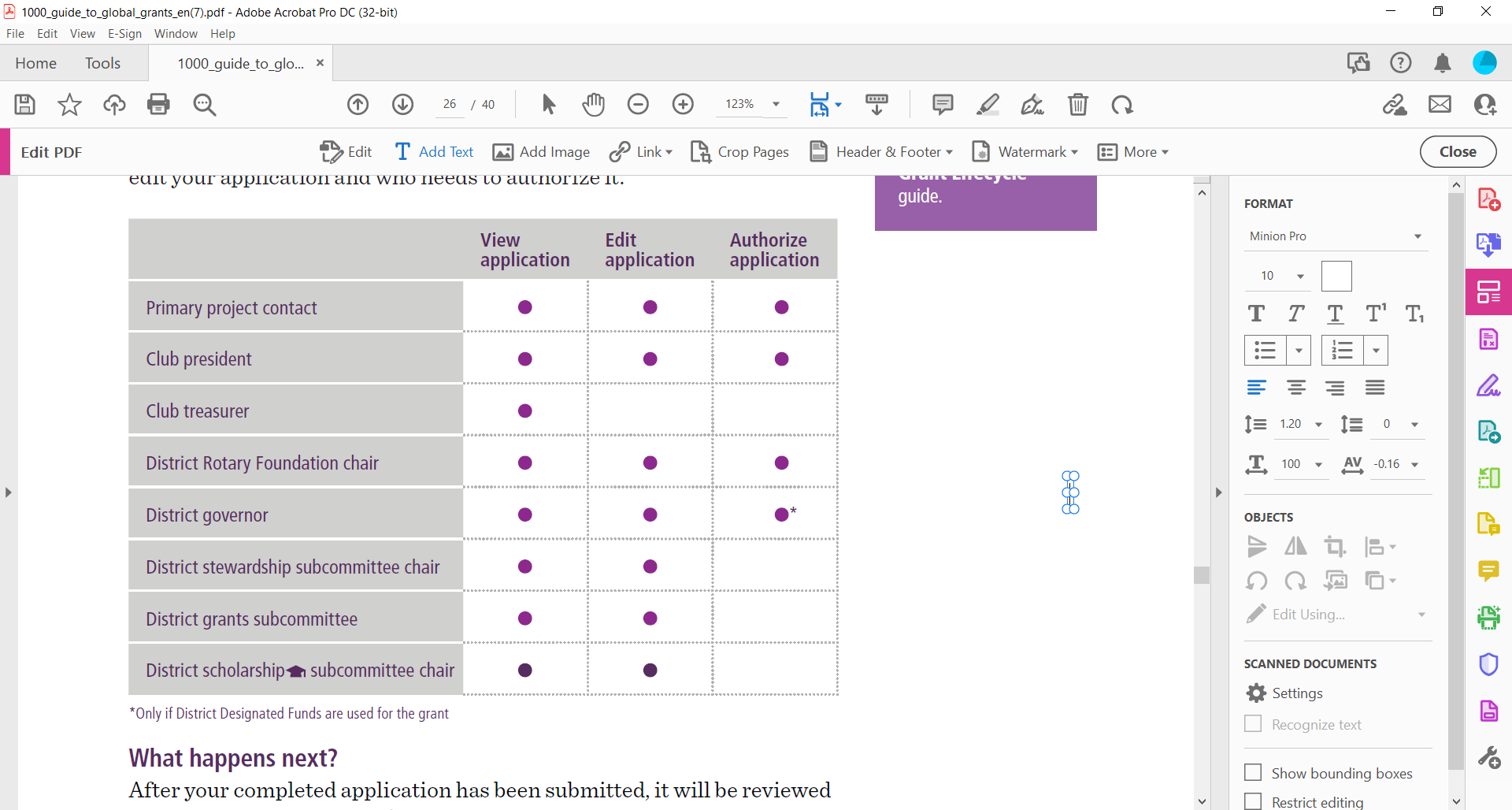 Global Grant - Match
With matched dollars, your $10,715 + investment results in a $30,180 project
Club(s) funds + 5% admin        		$10,715
District 5050(DDF) match        	     $10,715
World Fund match DDF at 	80%       $  8,750
Total funds available 					 $30,180
Global grants have a minimum budget of $30,000 and a maximum World Fund award of $400,000. 

There is no minimum World Fund match.
Where do you start
Must read 15-page document
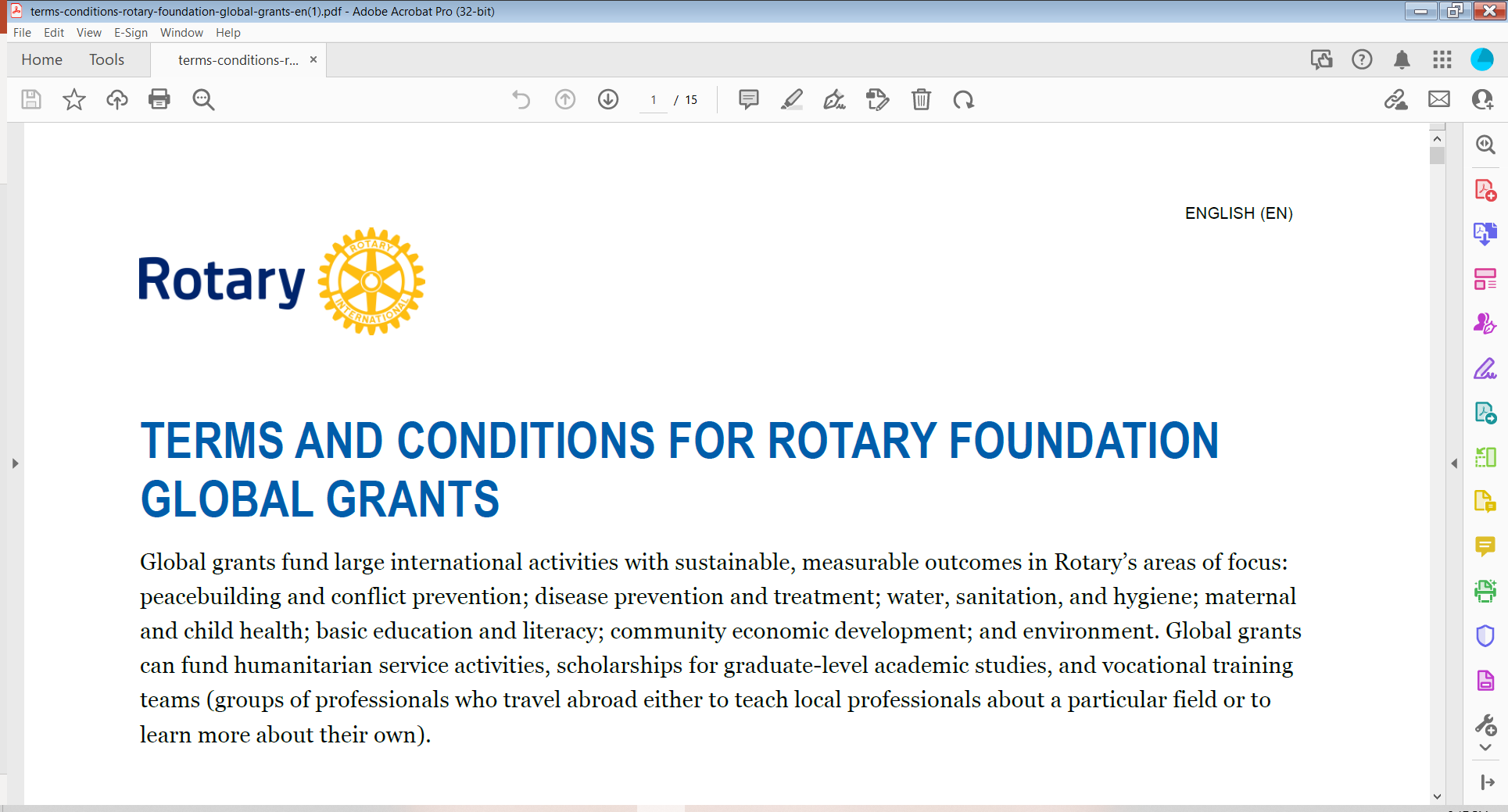 Where do you start
Guide to Global Grants, (2022 edition - 40 Pages)

It’s for all Rotary members who are interested in applying for global grants or developing more effective and sustainable service projects.
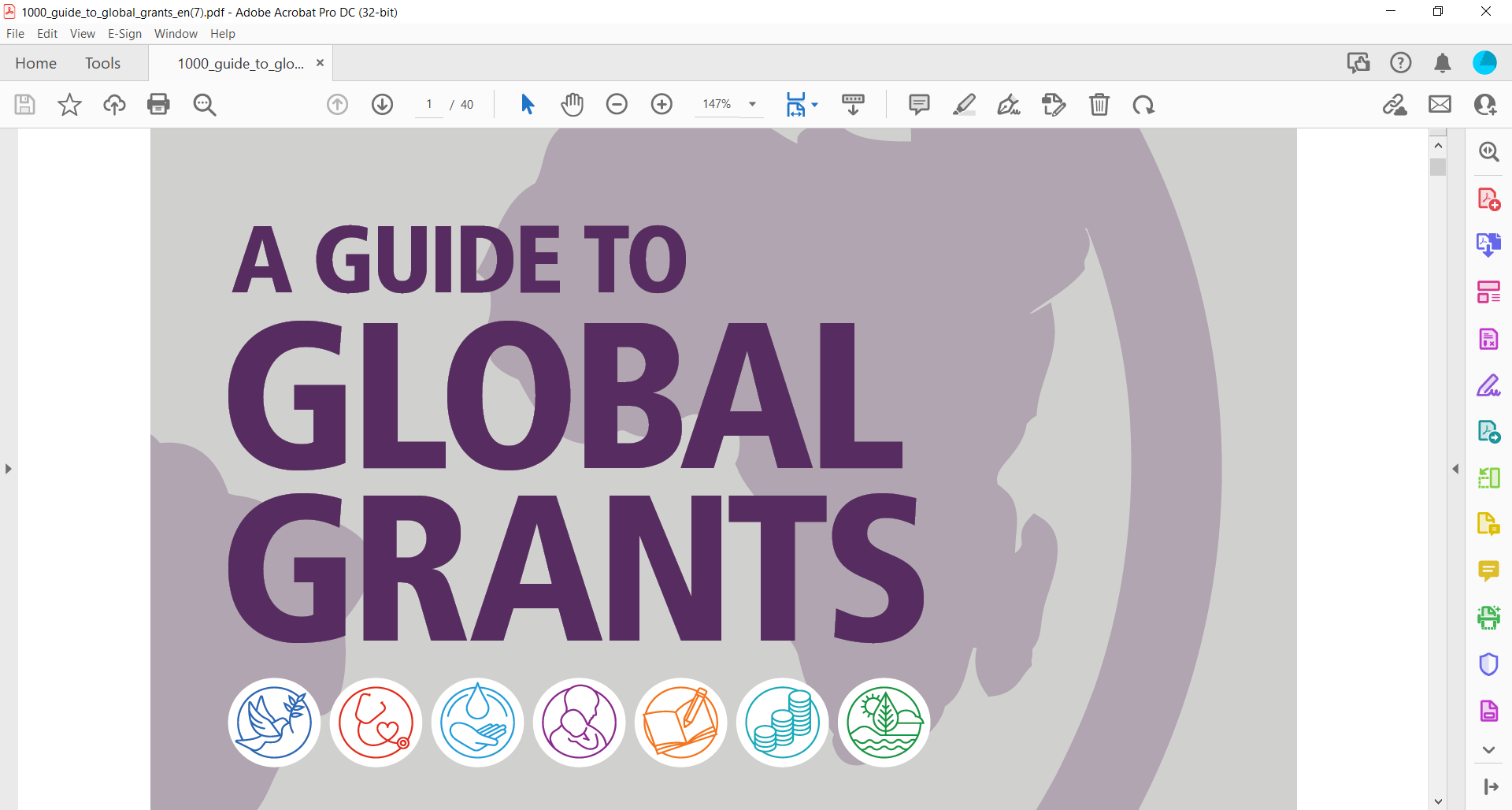 Where do you start
To apply for a global grant, two or more Rotary clubs must work together.
The host sponsor is the partner in or near the international community that’s implementing the project.
The international sponsor (you)works with the host sponsor but is located outside of the host sponsor’s country.
All sponsors must meet global grant requirements and eligibility
Form three-person committees
Your club and the host club – all from the primary club

  Establish a preliminary budget – minimum $30,000
   (In D5050 is works out to $30,180)  

 Everything in USD
First Step
Contact your District Global Grants Chair  - both clubs:

	International (Raj)
Do we have funds available 
Are you eligible
I can meet with your committee

	Host
Are they in good standing - both Club and District
Club Qualification
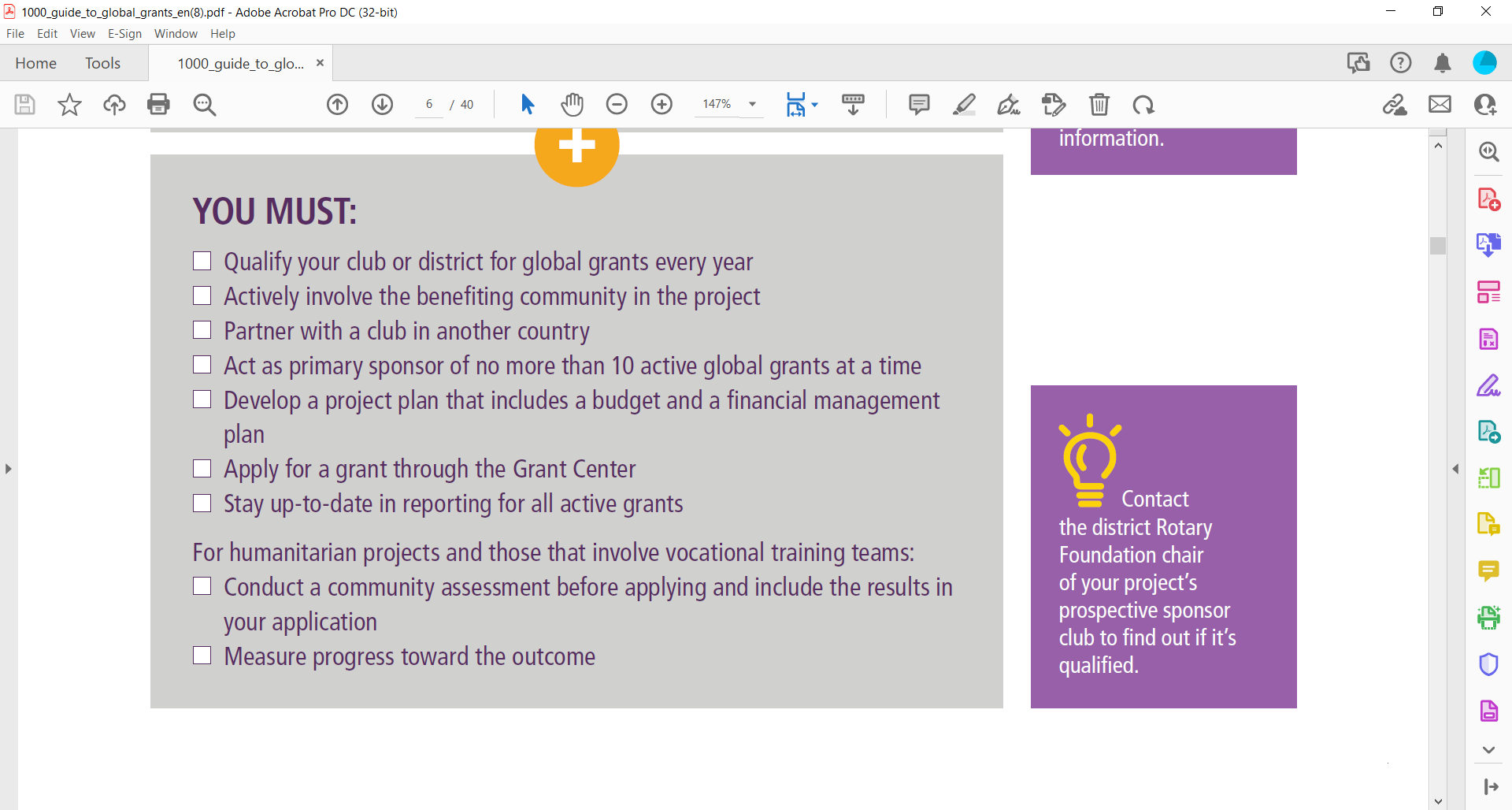 www.Rotary.org
Global Grants
Grants need to be host community-driven. 
The host community designs the grant based on local needs that they have identified. 
Required to conduct a community assessment first and include the results in the grant application. 
Hydro geological surveys must be completed as part of the community assessment for projects that will access groundwater.
PARTNERSHIP REQUIREMENTS
Host Sponsor (international country)
Initiates the project
• Conducts a community assessment
• Manages project implementation and budget
• Provides local assistance and support to vocational training teams and scholars during their time abroad
PARTNERSHIP REQUIREMENTS
International Sponsor (Your Club)
Provides financial assistance, technical support, and other guidance
Performs project tasks that can be done remotely, as well as participating in service during site visits
• Prepares any vocational training teams or scholars for travel                       and study abroad
PARTNERSHIP REQUIREMENTS
Both Sponsors
Must be qualified to participate in a global grant
• Develop a project plan
Have project committees that collaborate with each other for the length of the project
• Partner with a cooperating organization (a nongovernmental organization, community group, or government entity)
Must align with one 
of Rotary’s 7 areas of focus
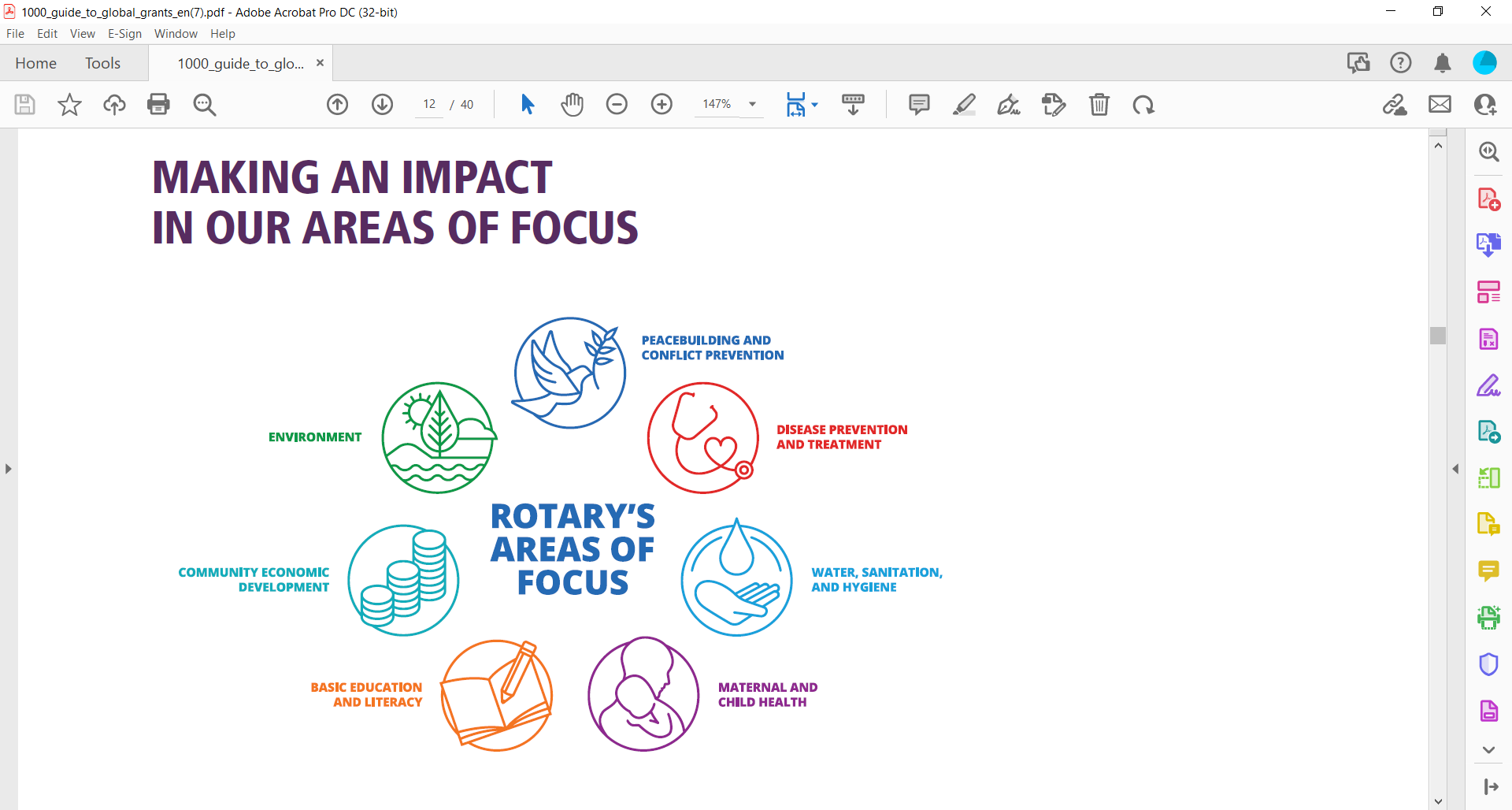 Global Grants
Are sustainable. Host communities must be able to address their own needs after the Rotary club has completed its work.
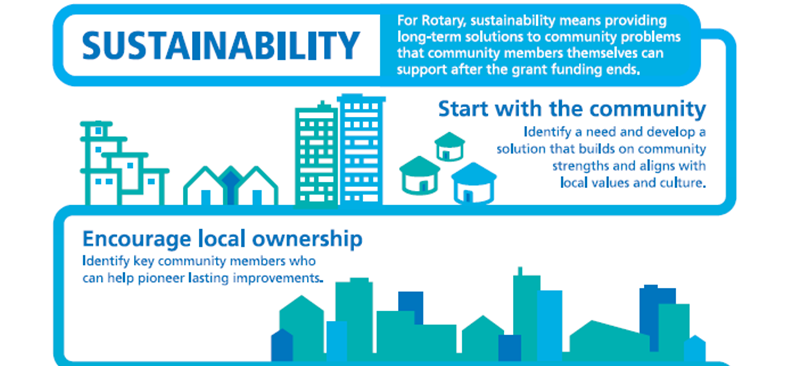 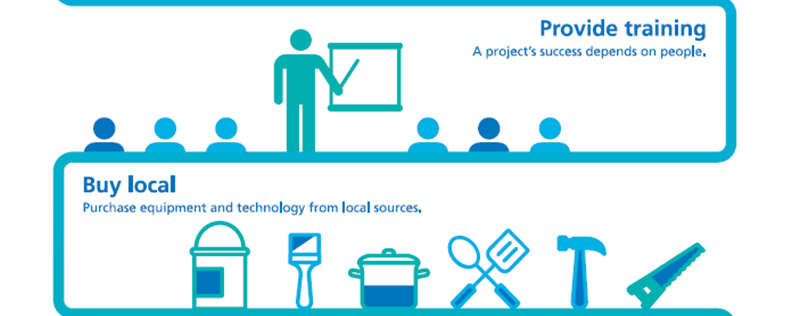 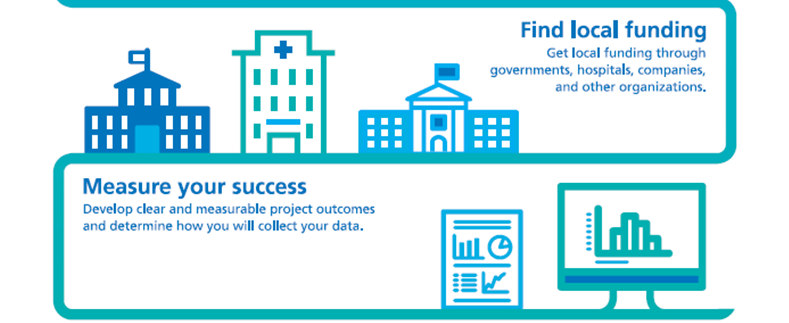 Global Grants
Are measurable. Sponsors select standard measures from the Global Grant Monitoring and Evaluation Plan supplement and may add their own measurements.
Global Grants
Support humanitarian and educational projects
Support vocational training teams that address a humanitarian need by providing or receiving professional training
Are sponsored by at least one Rotary club in the country where the grant project will take place (primary host sponsor) and one or more outside that country (primary international sponsor).
RAISE FUNDS
The Rotary Foundation never asks for funding from the community that benefits from a global grant-funded project. Since Rotary members have identified this community as one in need, we don’t collect funds from beneficiaries in exchange for receiving the grant or as part of the funds raised by our members
Restrictions – grants cannot fund: 
Examples from Terms & Conditions
Continuous or excessive support of any one beneficiary, entity, or community
Purchase of land or buildings
Activities for which the expense has already incurred
Rotary Youth Exchange, RYLA, Rotary Friendship Exchange, Rotaract, Interact, or New Generations Service Exchange Programs
Restrictions – grants cannot fund: 
Examples from Terms & Conditions
New construction of any permanent structure in which people live, work, or spend a significant amount of time, such as hospitals or container and mobile homes, or of structures in which people carry out activities such as manufacturing and processing.

If the grant depends on the construction of a building, that construction must be paid for with non-grant funds.
Restrictions – grants cannot fund: 
Examples from Terms & Conditions
Renovations to complete buildings that are partially constructed (including buildings with only the exterior completed) but have never been occupied or operational
Travel for staff of a cooperating organization involved in a humanitarian project
Activities primarily carried out by an organization other than Rotary
Global Grants 
Examples from Terms & Conditions
May be used to build infrastructure, such as toilet blocks and sanitation systems; access roads; dams; bridges; storage units; fences and security systems; water or irrigation systems; and greenhouses.

If your project will access groundwater, you need to have done a hydrogeological survey. The cost of that can be included in the grant budget.
https://www.rotary.org
Click on My Rotary and sign in
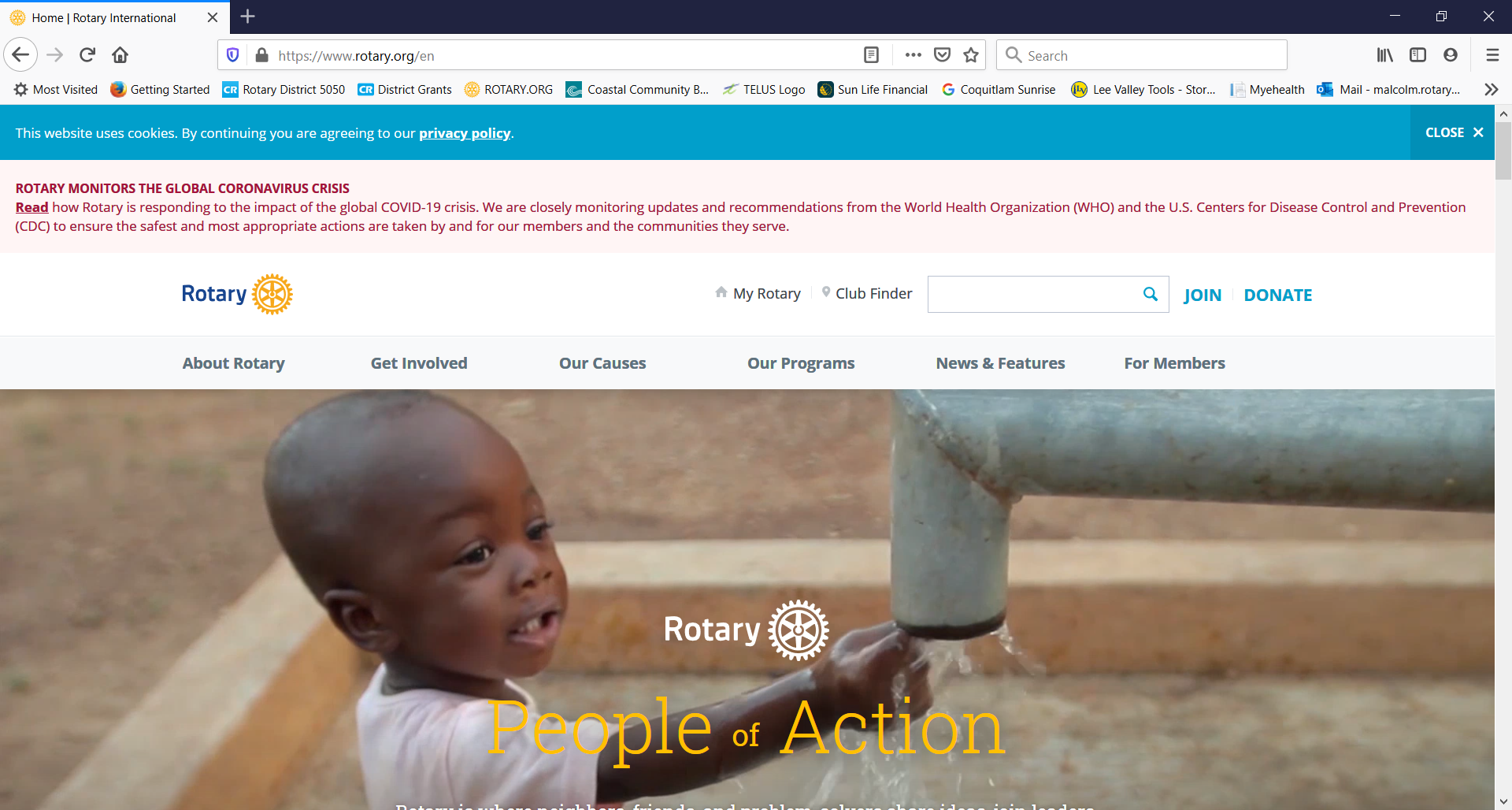 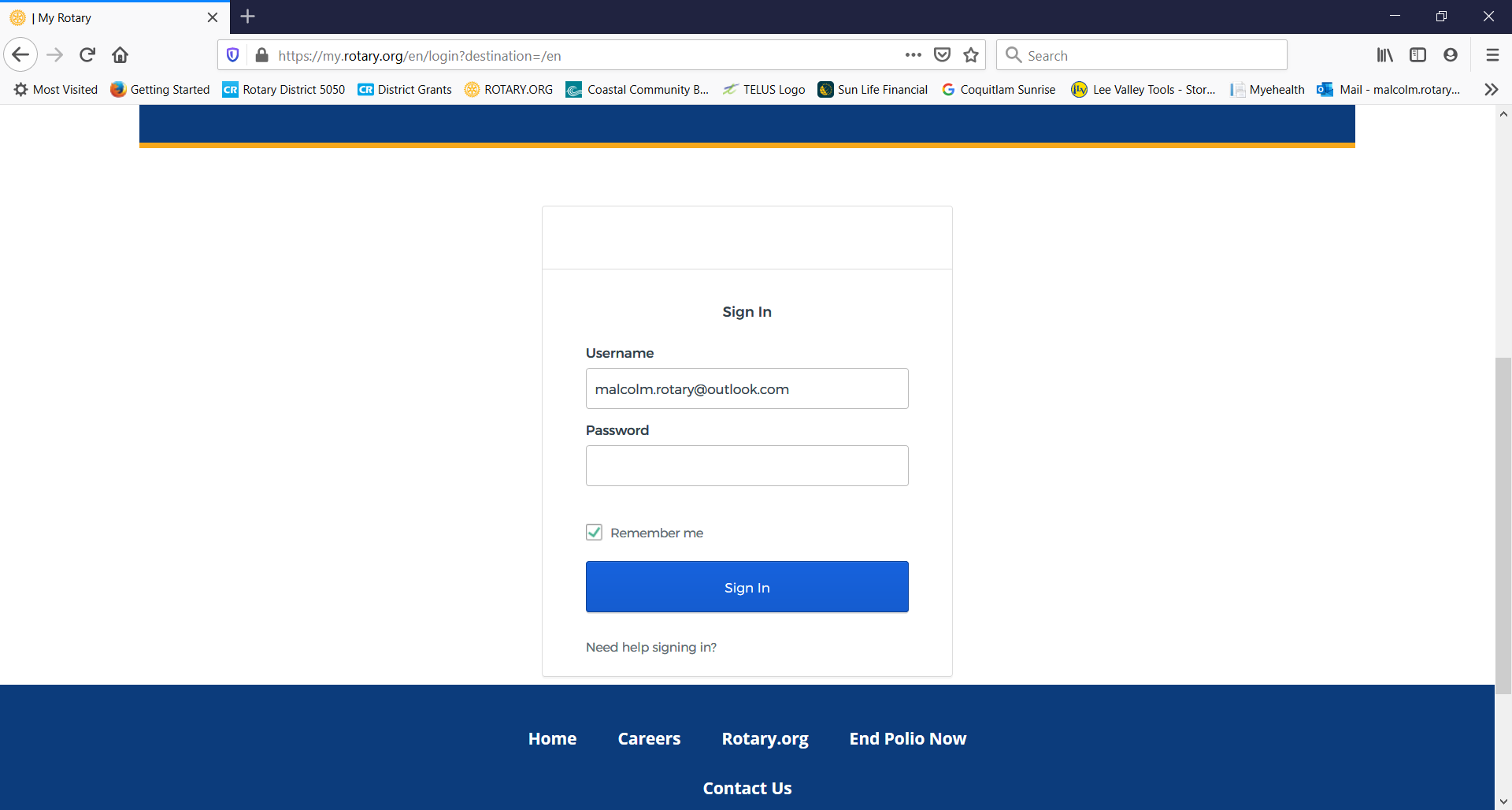 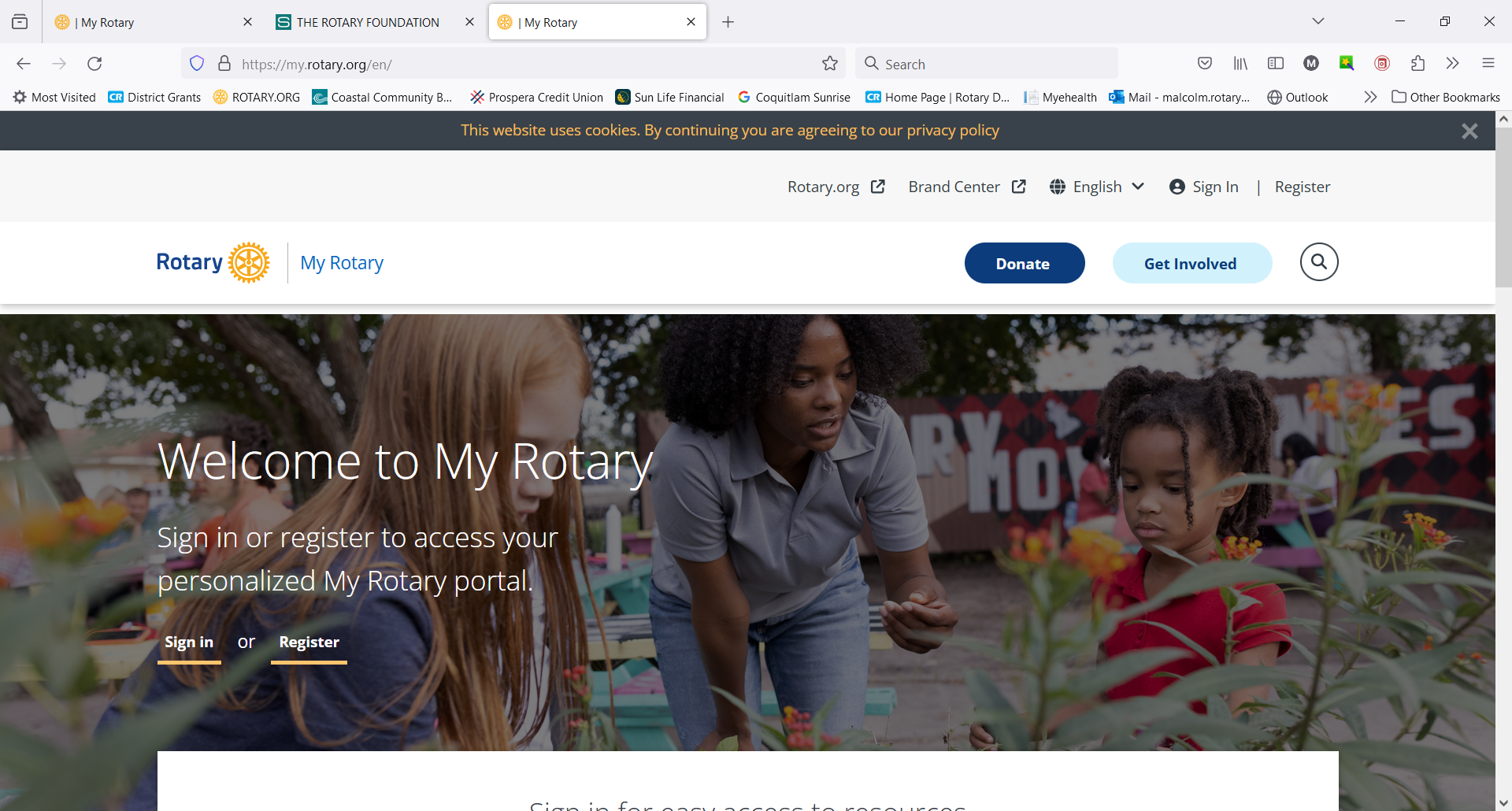 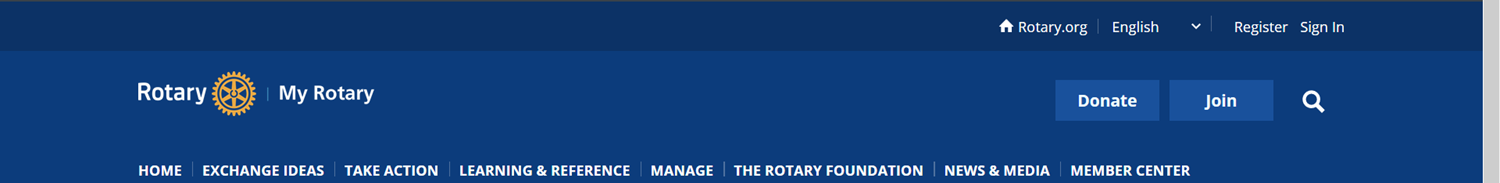 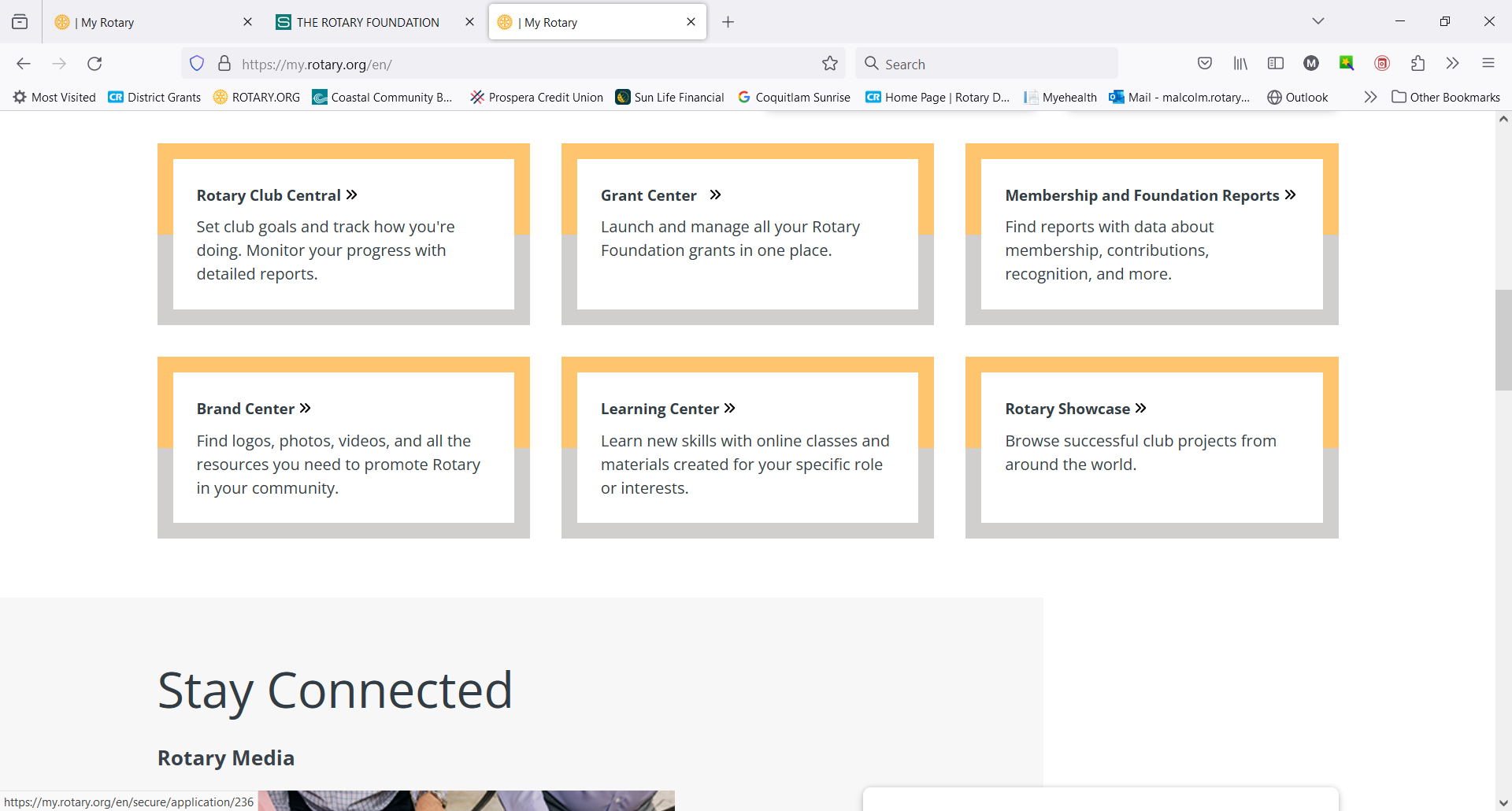 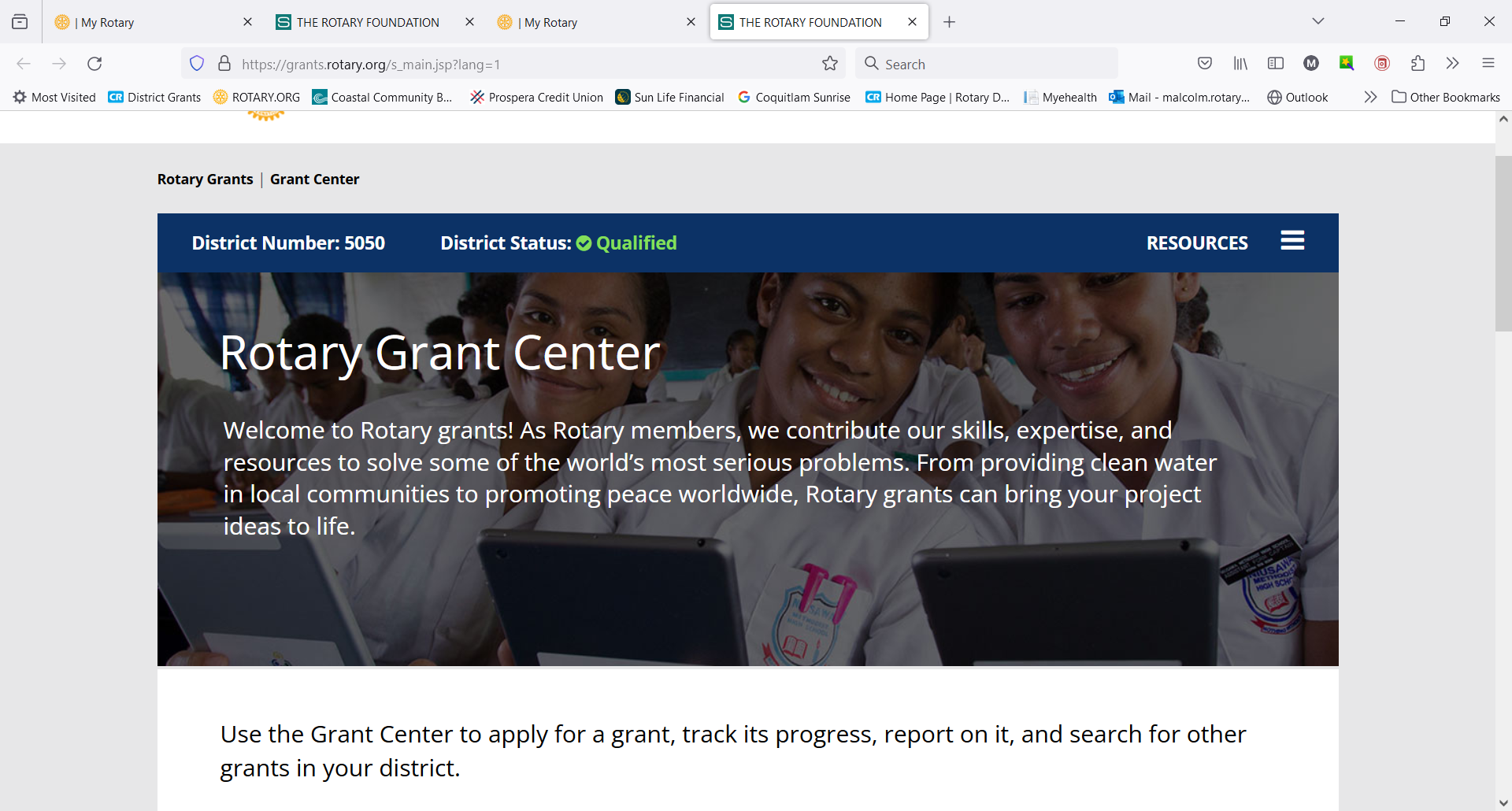 Scroll down to
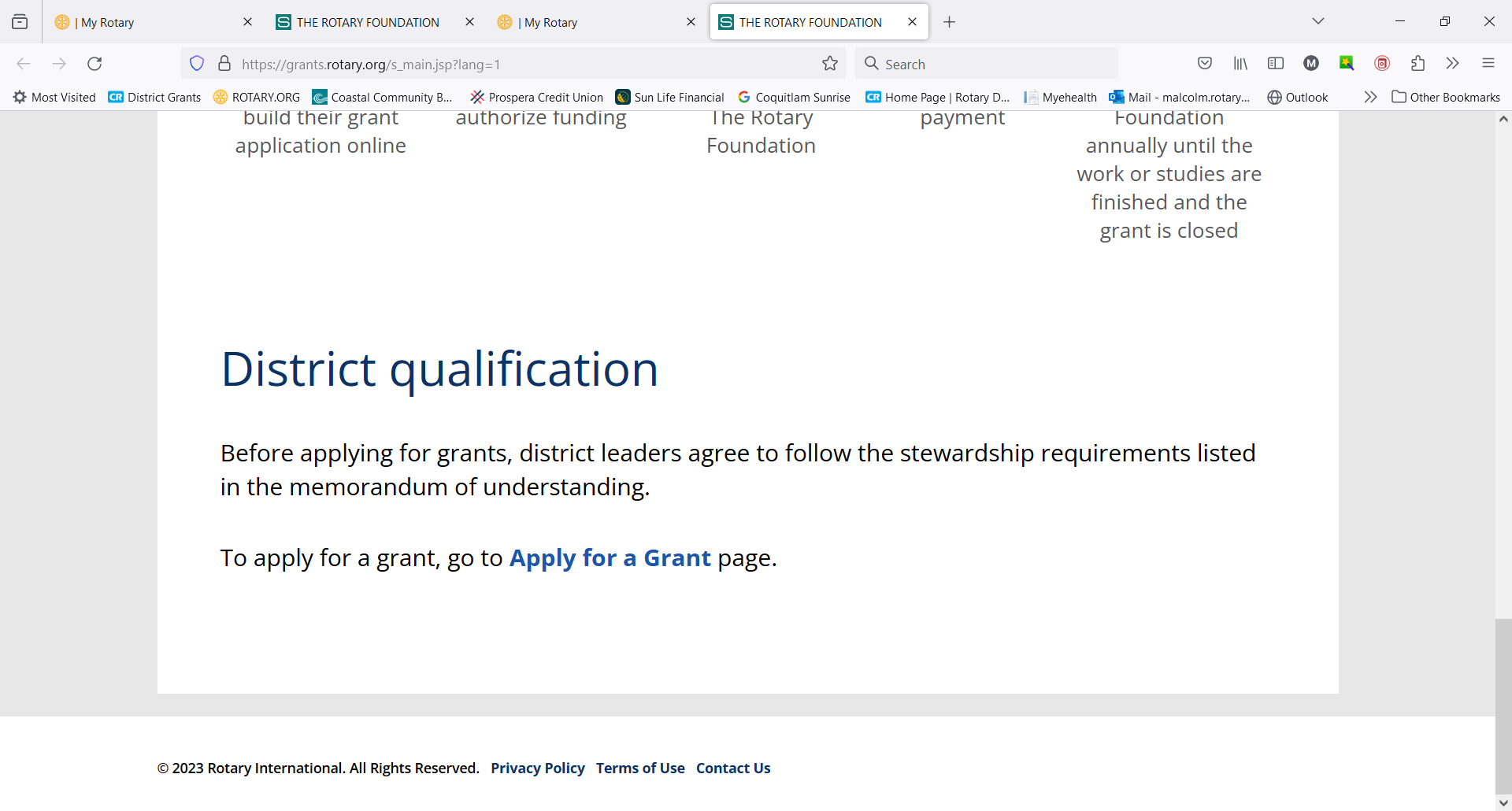 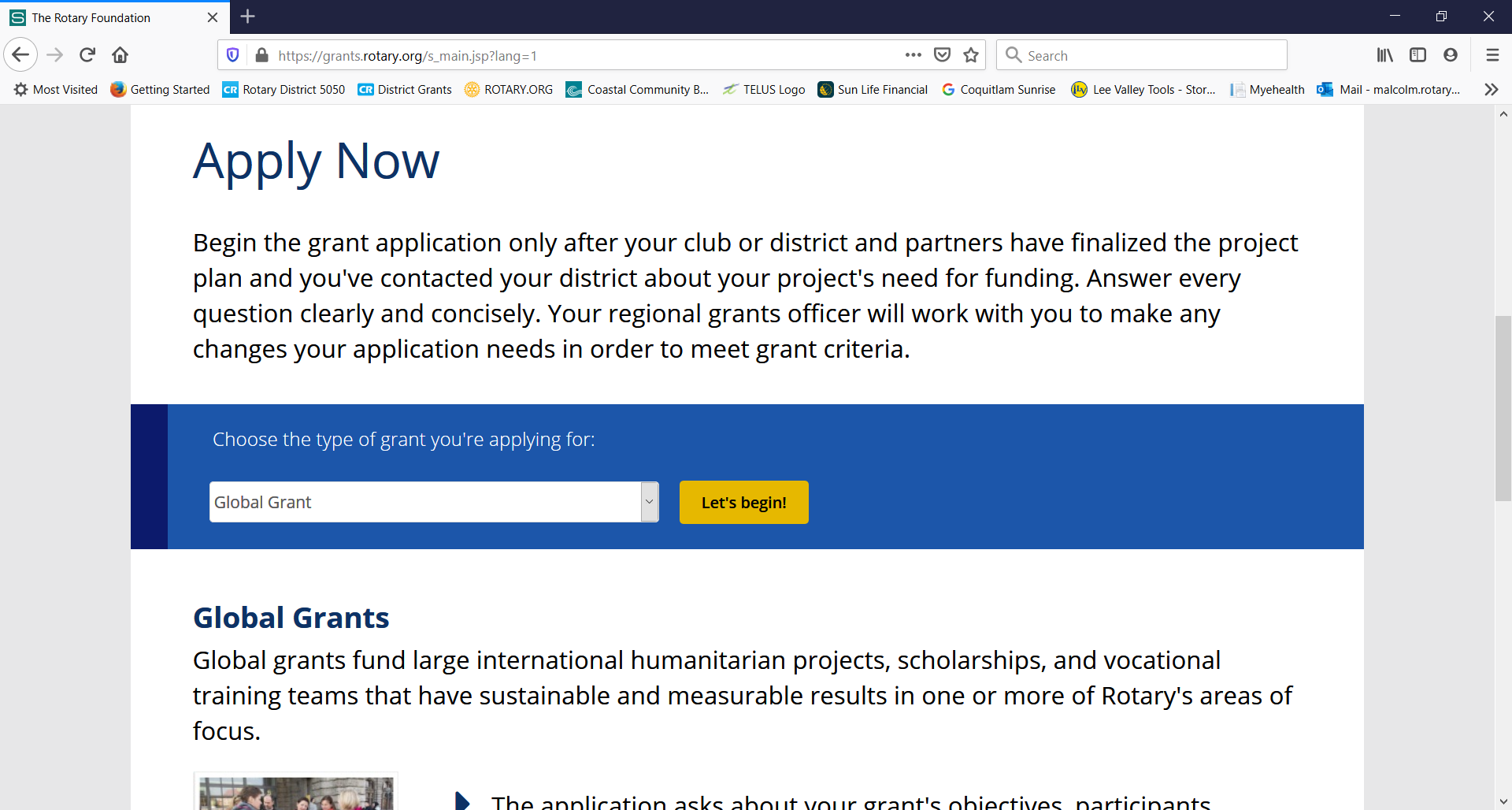 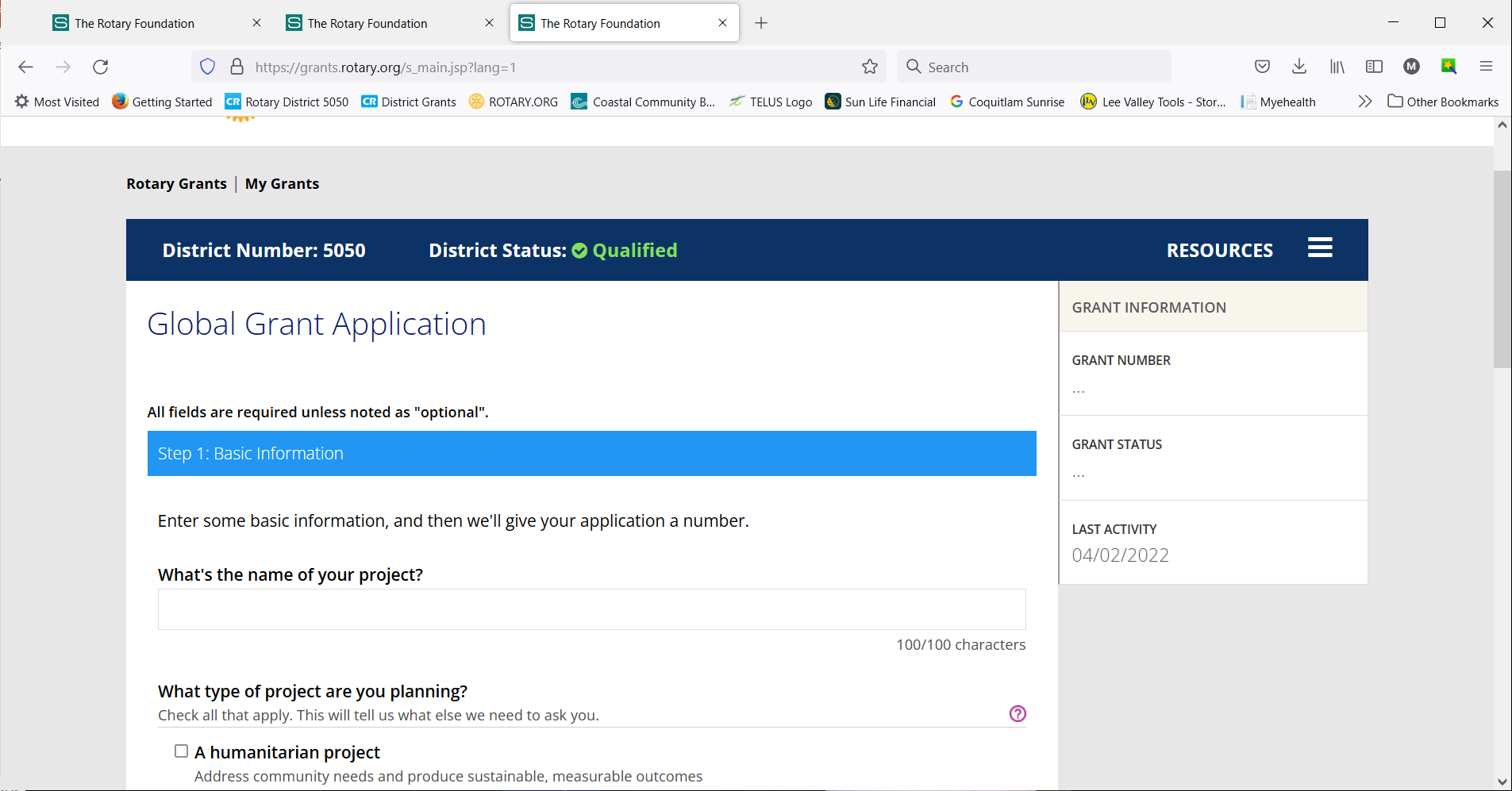 Grant Resources Questions about the grant process?
Application Supplement for Microcredit Projects
Areas of Focus Policy Statements
Community Assessment Results 
Cooperating Organization Memorandum of Understanding 
Global Grant Application Template
Global Grant Calculator 
Global Grant Lifecycle
Global Grant Monitoring and Evaluation Plan Supplement
Grant Resources Questions about the grant process?
Global Grant Report Template 
Global Grant Scholarship Supplement 
Grant Travel 
Guide to Global Grants 
Guidelines for Rotary Foundation-Funded Project Signage
How to Use the Grant Center 
Report Supplement for Microcredit Projects
RI Exchange Rates
Grant Resources Questions about the grant process?
Rotary Grants Staff Contact Sheet 
Six Steps to Sustainability
Terms and Conditions for Rotary Foundation District Grants and Global Grants 
Training Plan for Global Grants
Vocational Training Team Itinerary 
Vocational Training Team Member Application
Returning Grant Funds to The Rotary Foundation
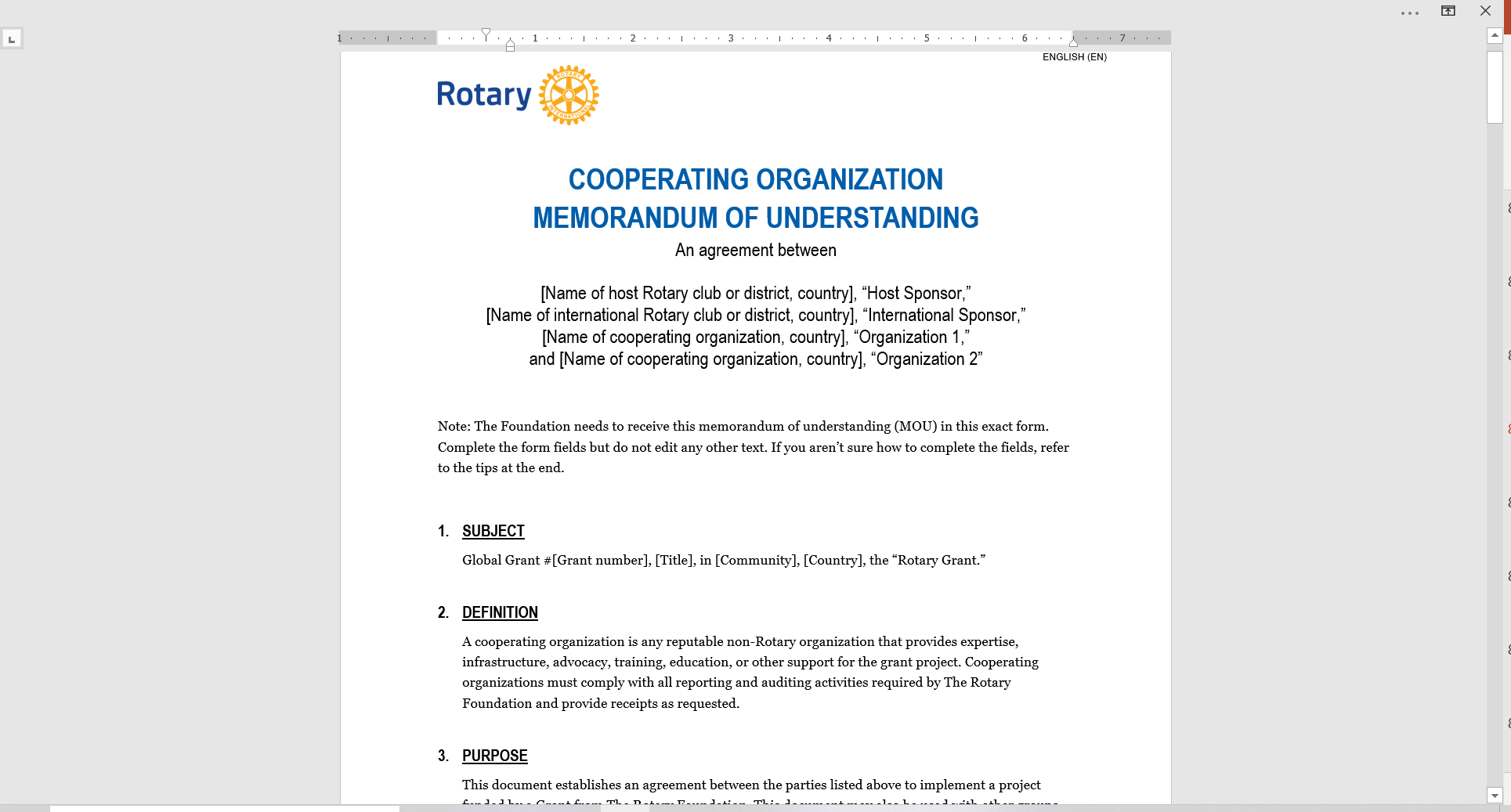 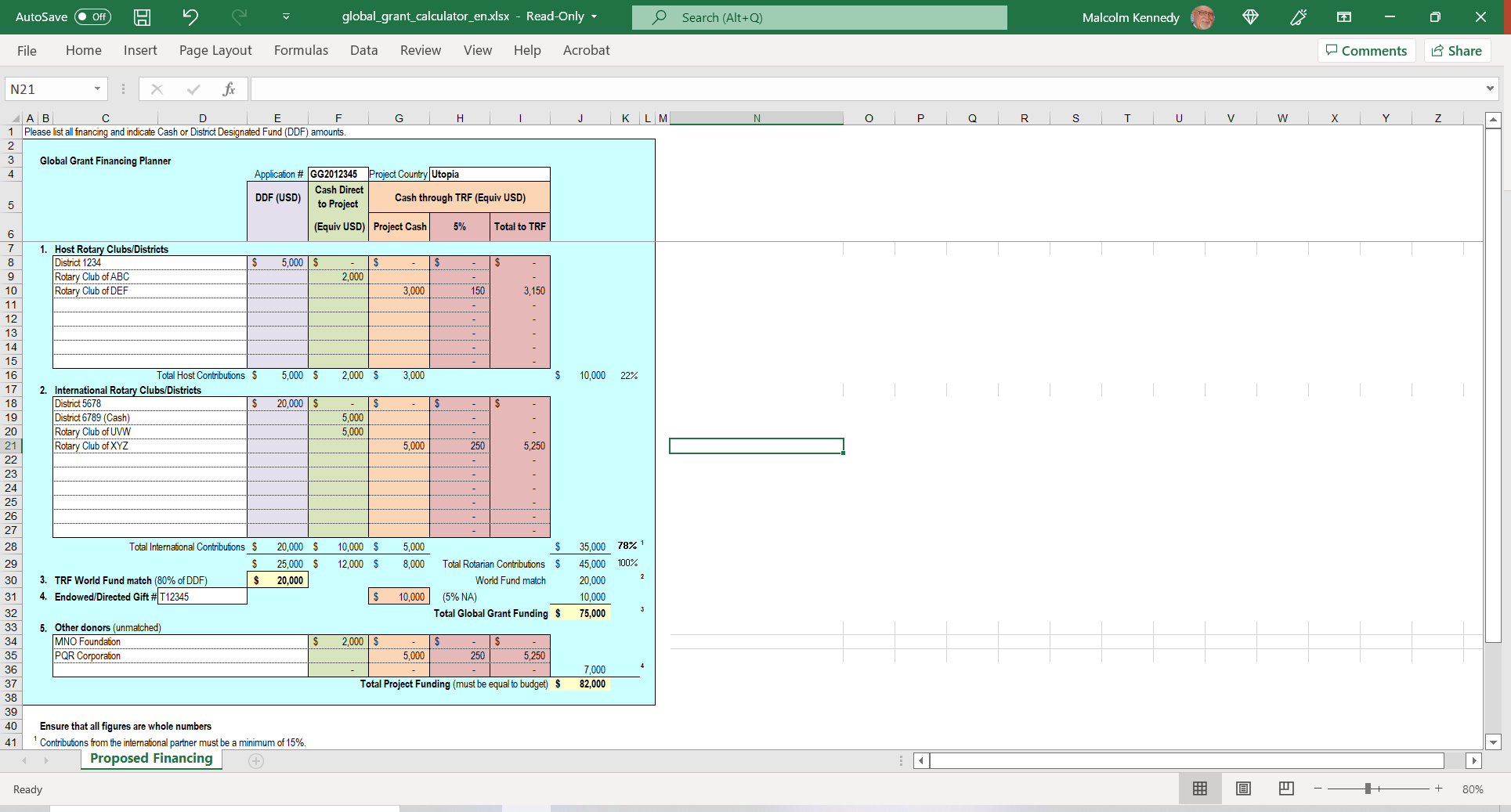 “Google” - Exchange Rate Rotary
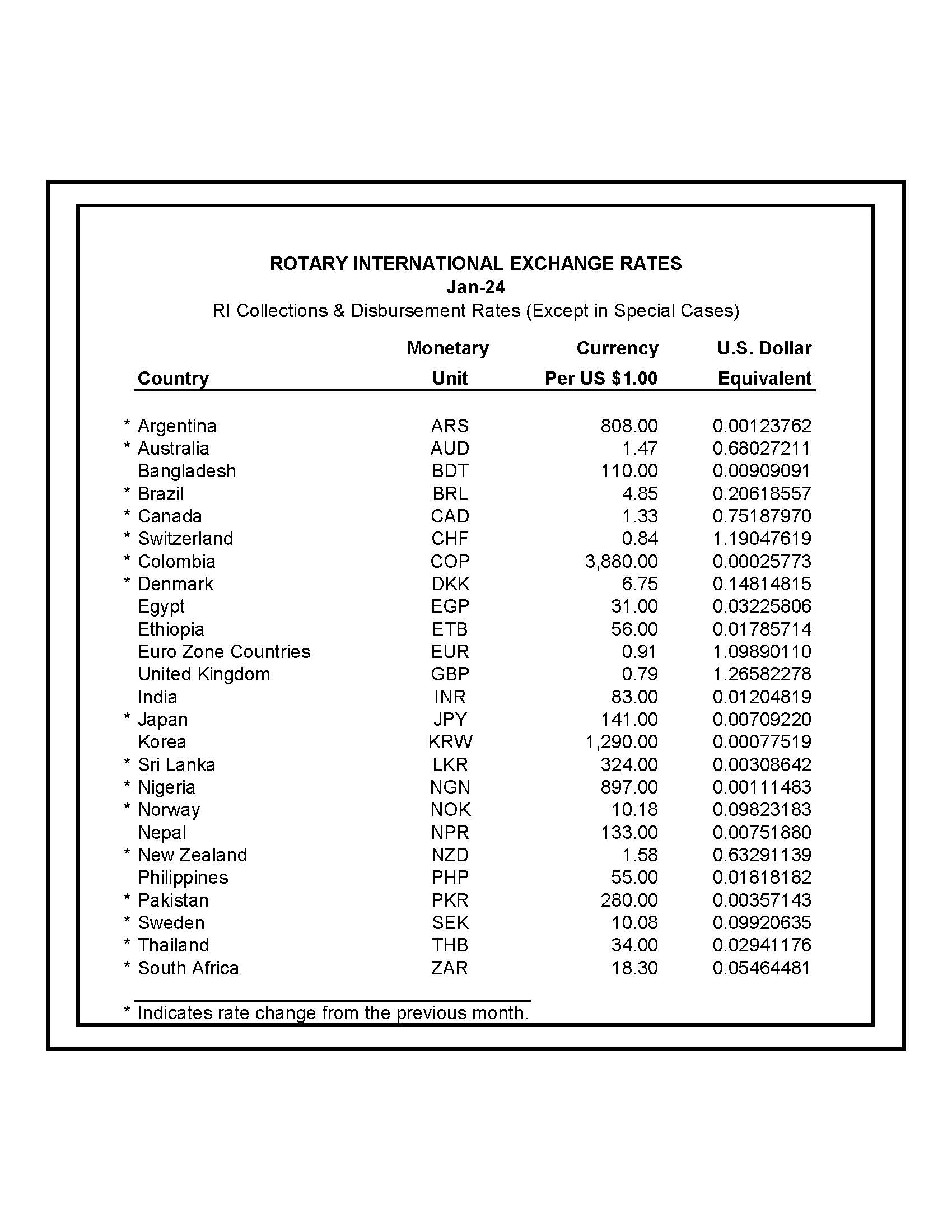 If not on this page, then go to Oanda Website
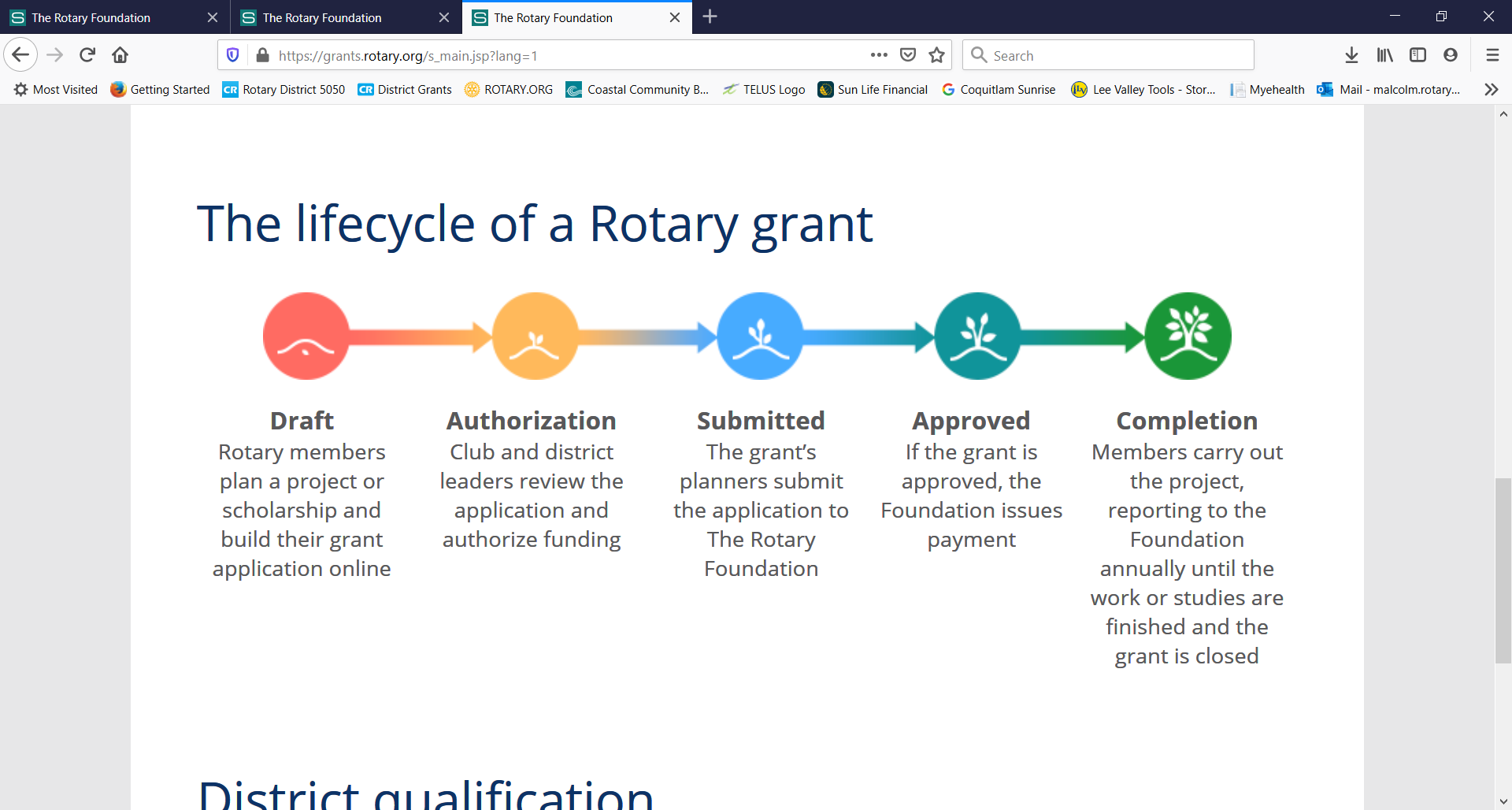 GRANT INELIGIBILITY
If your grant application doesn’t meet global grant criteria, your regional grants officer will work with you to make the changes needed to meet them. If you and your partner club can’t make these changes, your project will not be eligible for global grant funding.
Rotary Grants Staff Contact Sheet
They listen well and can read between the lines
[Speaker Notes: Speaking points:
Progress reports must be submitted within 12 months of receiving the first global grant payment and every 12 months afterward. 
The final report must be submitted within two months of completing the project or activity.
Unused grant funds may be used for additional eligible and Foundation-approved expenses. Changes to a project must be approved by Rotary. Any unused funds returned to Rotary will be credited to the World Fund.]
Regional Grants Officer
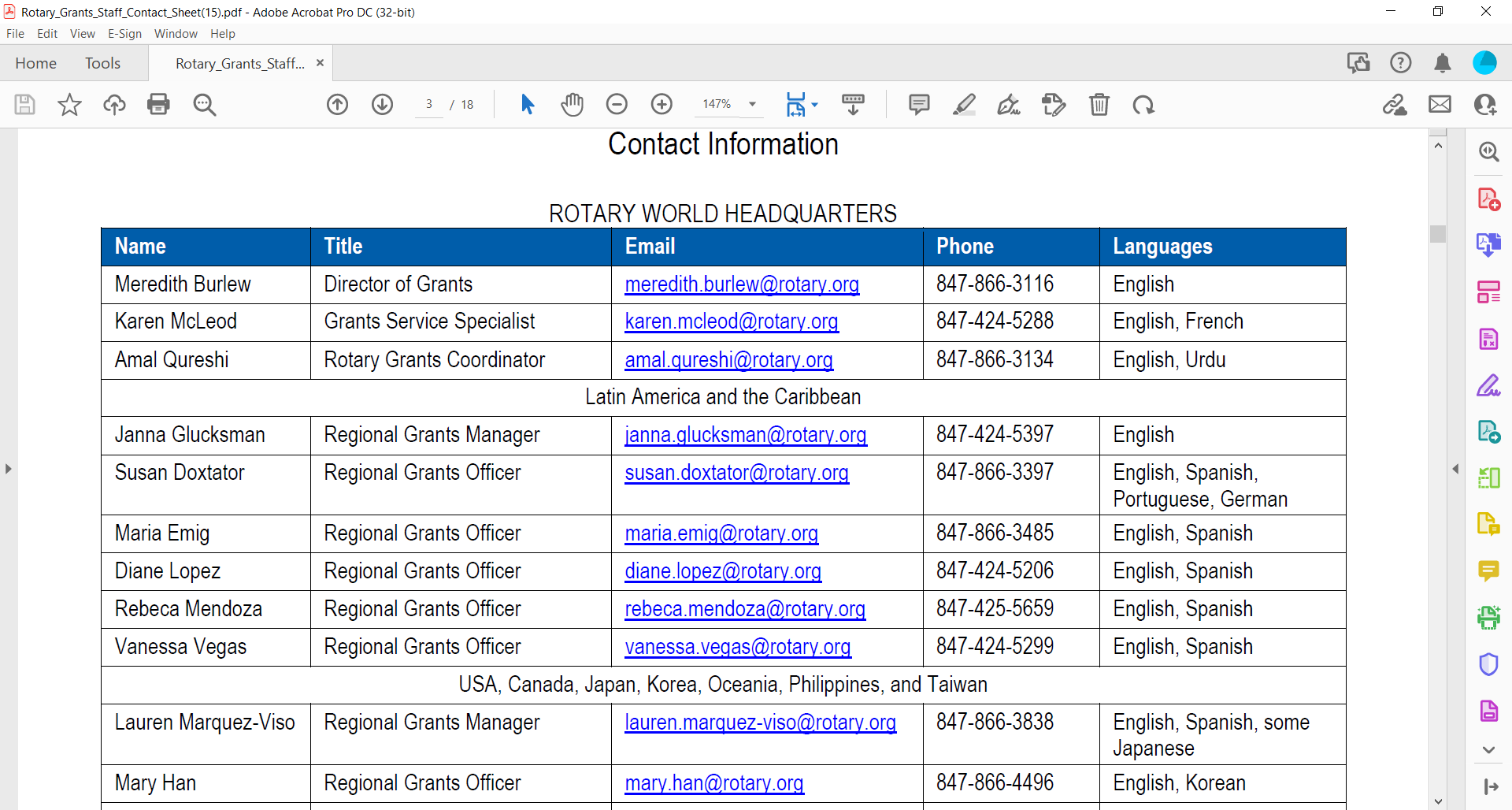 Make them your best friend
Reporting timeline
Push Back
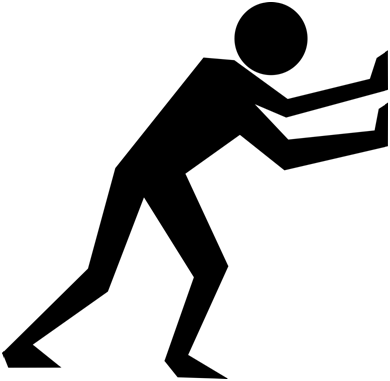 Take it as a sign they want to fund your project
They need more details so you can meet their mandate
Re-read your application – look at it as if you are seeing it for the first time – remember you have knowledge that you probably haven’t shared
It is a lot of work – invest $10,715 – receive $30,180
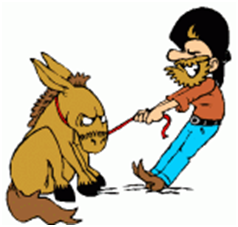 Where does Raj fit in
First point of contact 
 Do we have funds? Rolling record of funds
 Meet with your committee
 During the Process
 Conduit – share ideas, pitfalls
 Listen when you are frustrated
 Direct you to the right source of information
 Follow-up on compliance 
 Do a program at your club – leverage/direct your donations
Changes
No world fund match for club contributions
World fund match for DDF now at 80%
Global grants have a minimum budget of $30,000 and a maximum World Fund award of $400,000. There is no minimum World Fund match.
Changes
Bank information needed as soon as the application is submitted – do not send funds until requested to do so 
Simple schools no longer eligible
Additional area of focus, the environment
Changes
Programs of Scale Grants 
Fund activities that benefit a large number of people in a significant geographic area using a sustainable, evidence-based intervention with measurable outcomes and impact. Each grant will support, for three to five years, activities that align with one or more of Rotary’s areas of focus.
How it works: Each year, one approved project will receive $2 million from The Rotary Foundation’s World Fund.
Changes
Disaster Response Grants 
Fund small-scale, short-term activities that address needs caused by natural disasters in your community. Activities include providing basic items such as water, food, medicine, and clothing.
How it works: Districts in an affected area or country may apply for a maximum grant of $25,000, based on the availability of funds. A district may apply for subsequent grants after it successfully reports outcomes from previous grants.
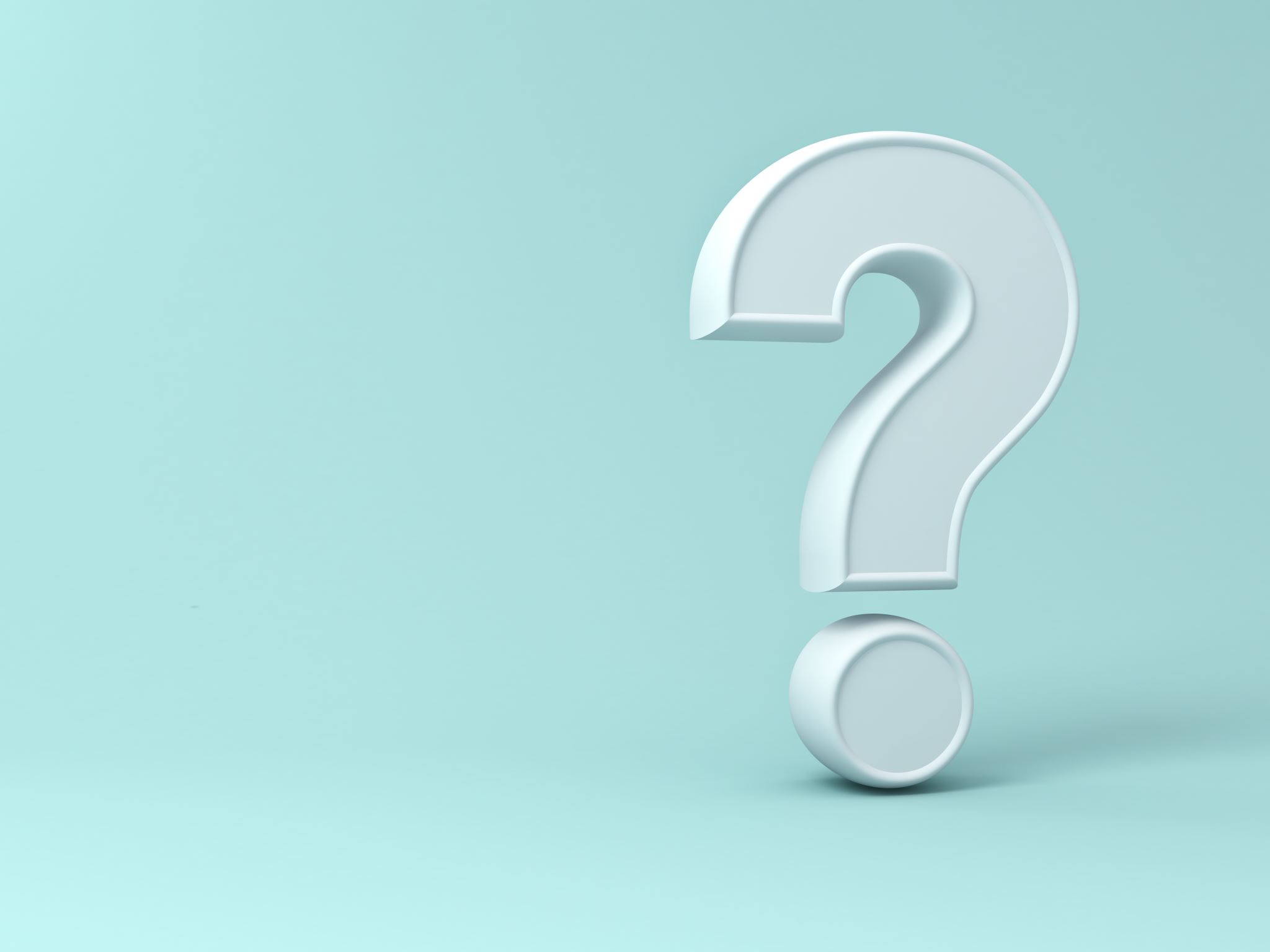 Raj Rajagopal

rajindcan@gmail.com
604-560-4770
Please Donate to TRF
Doing Good in the World starts with members like you.
GRANT 
MANAGEMENT
SEMINAR

2024 - 2025
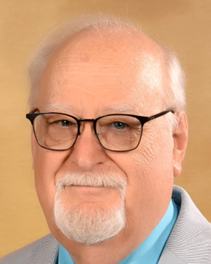 District Stewardship Chair
Malcolm Kennedy
District Grant Management Manual

Copy provided at registration table
Points covered in Coreen’s presentation
If you follow these guidelines, it will save you a lot of time when applying for a District Grant
The Club is responsible for the use of funds for club-sponsored grants, regardless of who controls the funds
The Club must adhere to all TRF reporting requirements.
2023-2024 MOU
Memorandum of Understanding 
Copy handed out by Malcolm, Coreen
Take 10 minutes now to read MOU and ask questions if you have concerns.
Signature page available from Coreen & Malcolm
One page per club. 
The MOU must be filled in and returned before you leave this meeting – including club mailing address
Club Qualified for 1 Rotary Year, Members 3 years
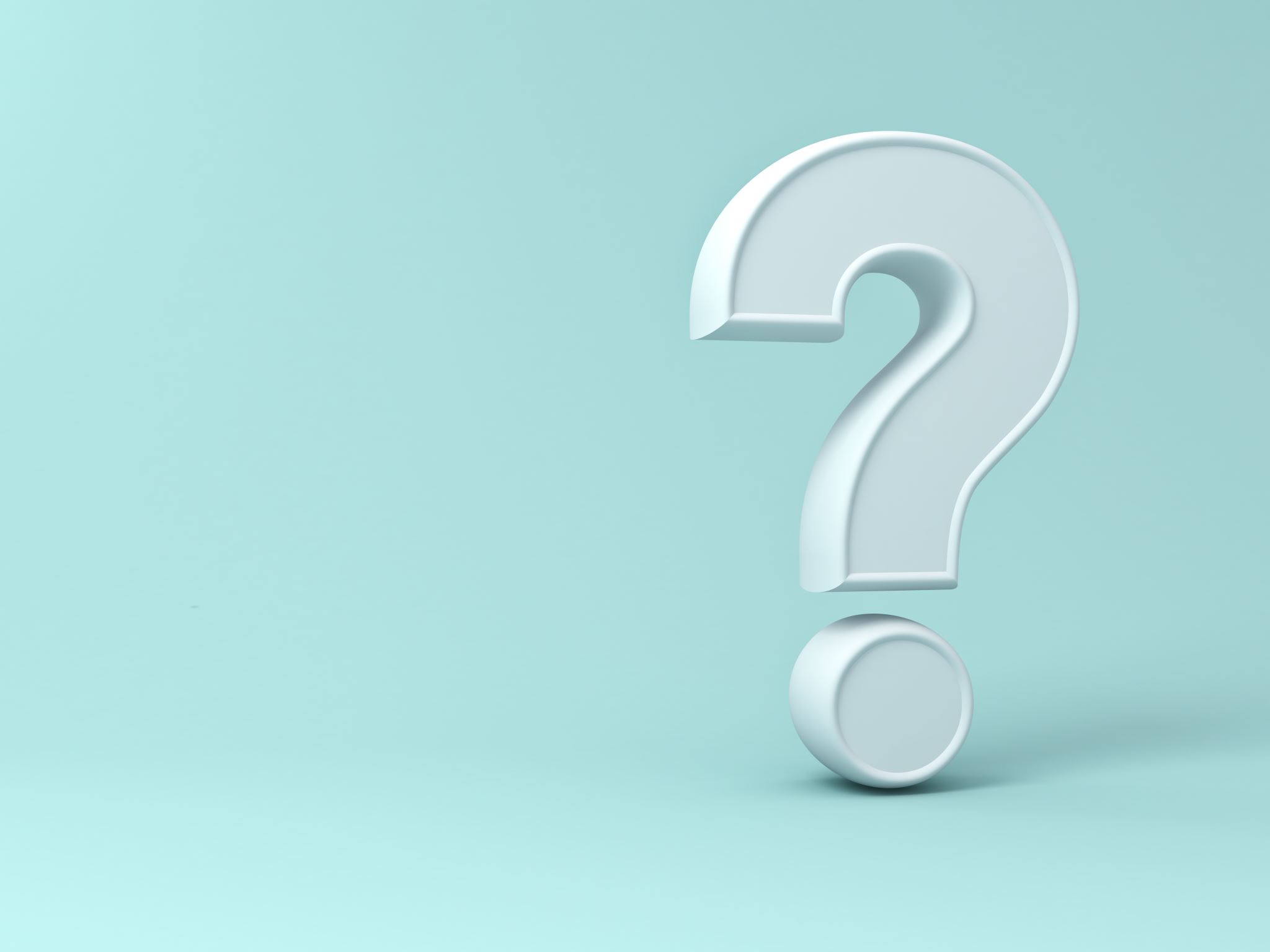 Malcolm Kennedy
malcolm.rotary@outlook.com
604-941-8606
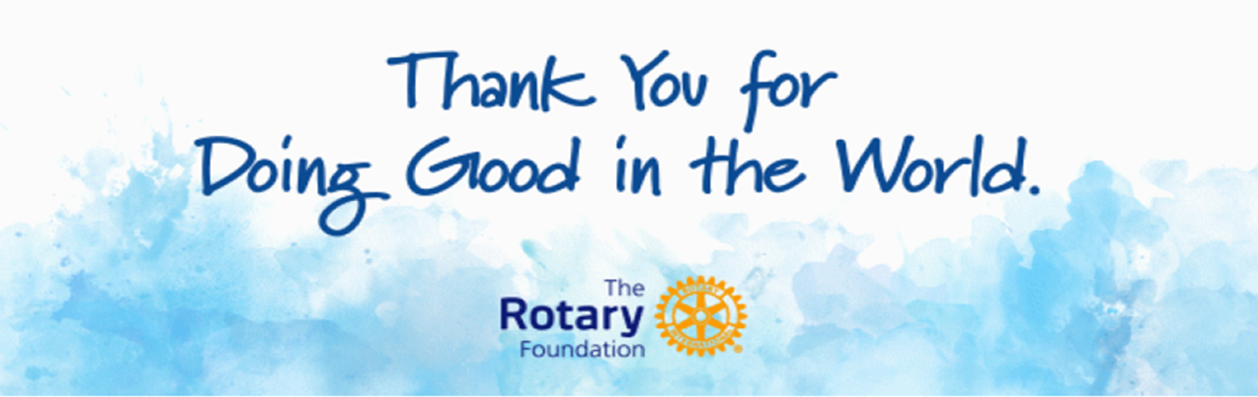